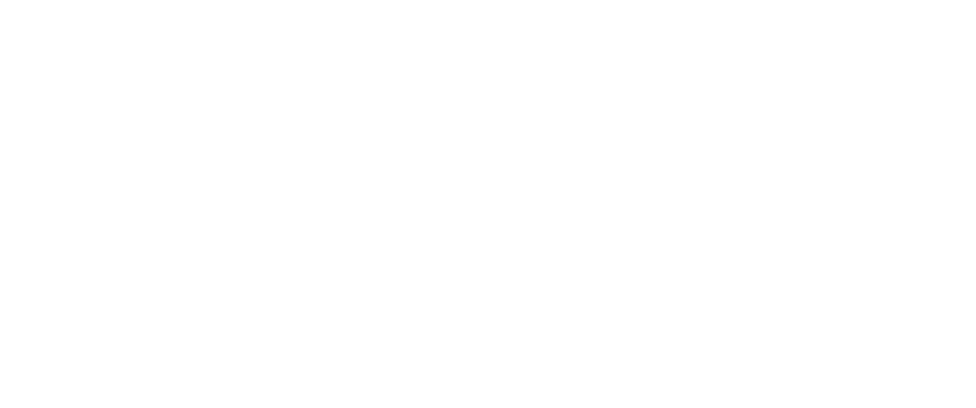 42
21
63
45
18
30
12
7
42
Complete the sentences.
4
There are ____ heptagons.

Each heptagon has ____ sides.

There are ____ sides altogether.
7
28
Complete the missing numbers.
4
There are ____heptagons.
Each heptagon has ____ sides.
There are ____ sides altogether.
7
28
7
28
7
7
7
4
7
28
7
4
28
28
7
7
7
7
7
4
Have a go at questions 1 – 5 on the worksheet
I don’t know my 7 times-table yet, I’ve only learnt up to my 5 times-table
4
10
14
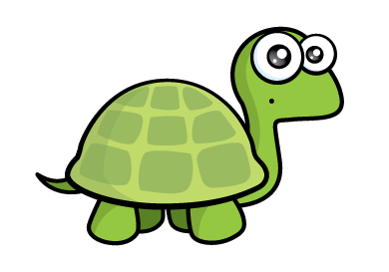 So I can add 5 lots and 2 lots together
Don’t worry, you can use those to help you. Watch…
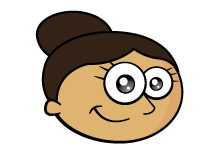 14
10
4
14
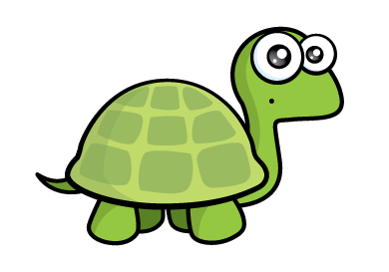 So I can add 5 lots and 2 lots together
Don’t worry, you can use those to help you. Watch…
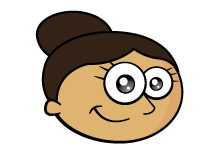 14
21
10
15
4
6
14
21
You could also subtract 7 from 70 like when we looked at the 9 times-table
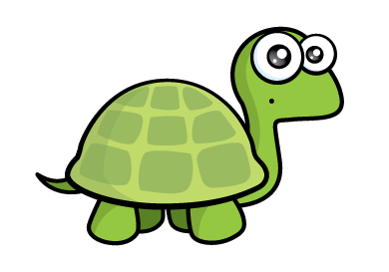 So I can add 5 lots and 2 lots together
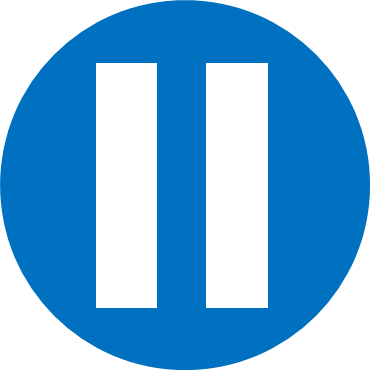 Have a think
63
42
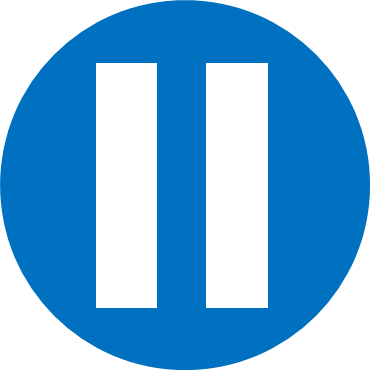 6
Have a think
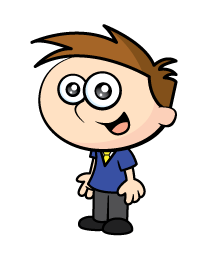 7
5
35
6
42
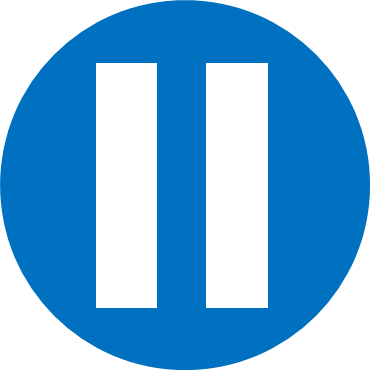 6
Have a think
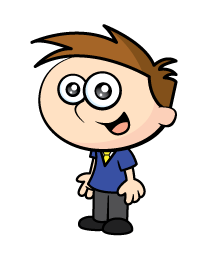 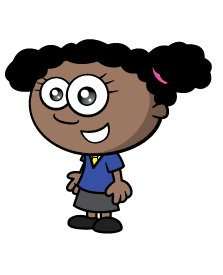 7
3
21
6
42
3
21
Have a go at the rest of the worksheet